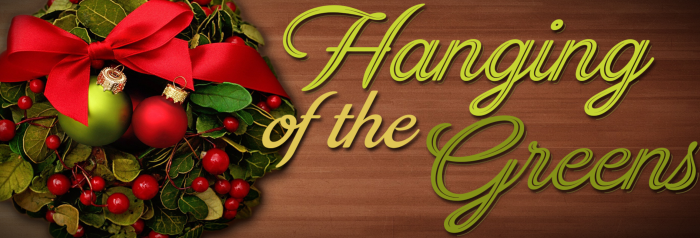 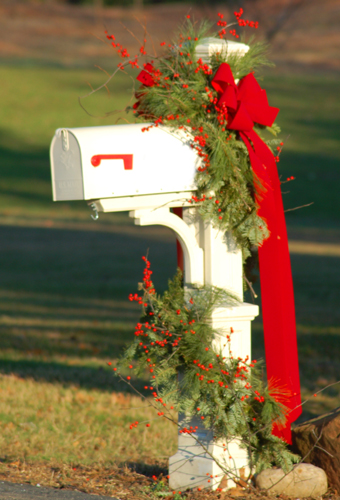 EVERGREENS
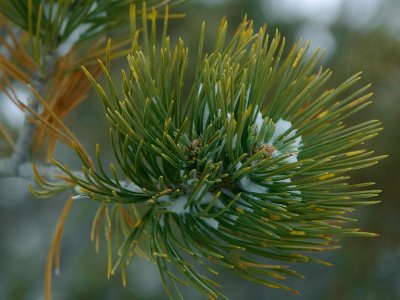 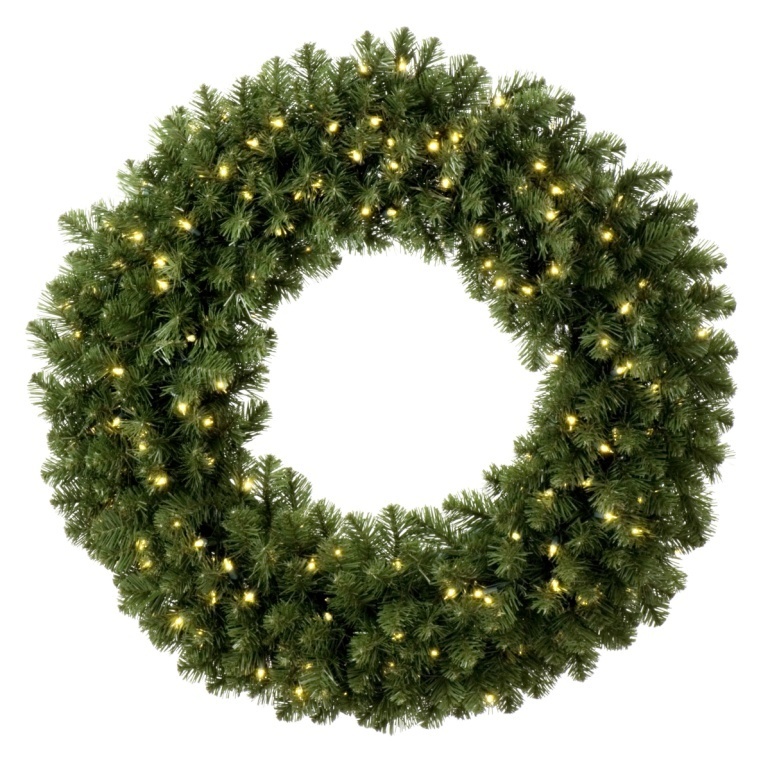 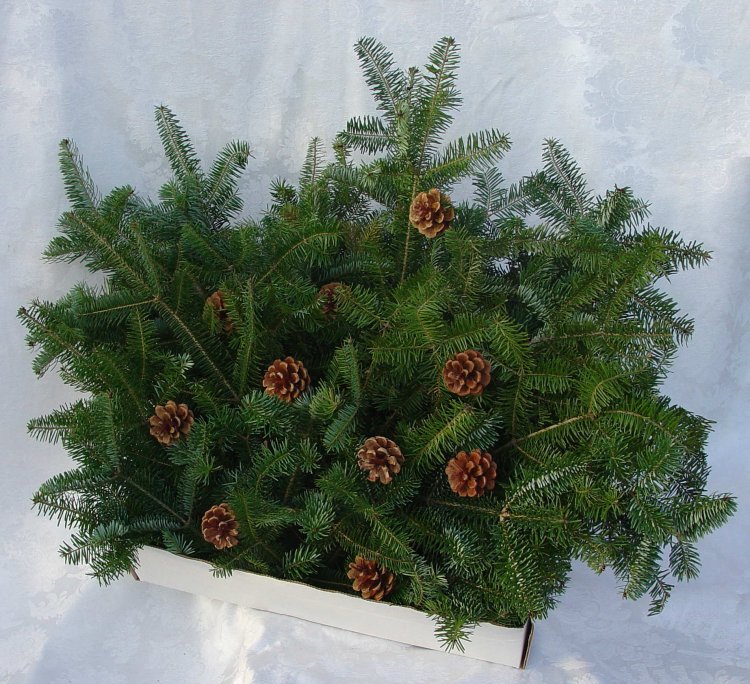 Isaiah 9:6-7—For to us a child is born, to us a son is given, and the government will be on his shoulders. And he will be called Wonderful Counselor, Mighty God, Everlasting Father, Prince of Peace.
Of the greatness of his government and peace there will be no end. He will reign on David’s throne and over his kingdom, establishing and upholding it with justice and righteousness from that time on and forever.
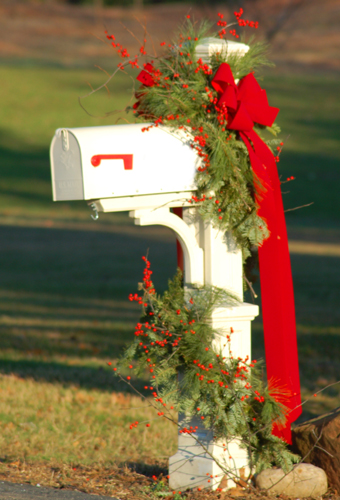 EVERGREENS
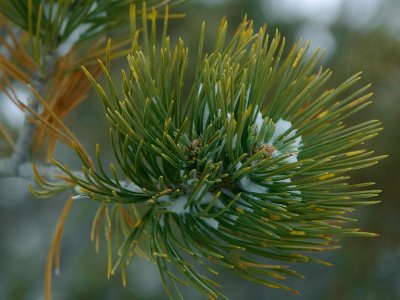 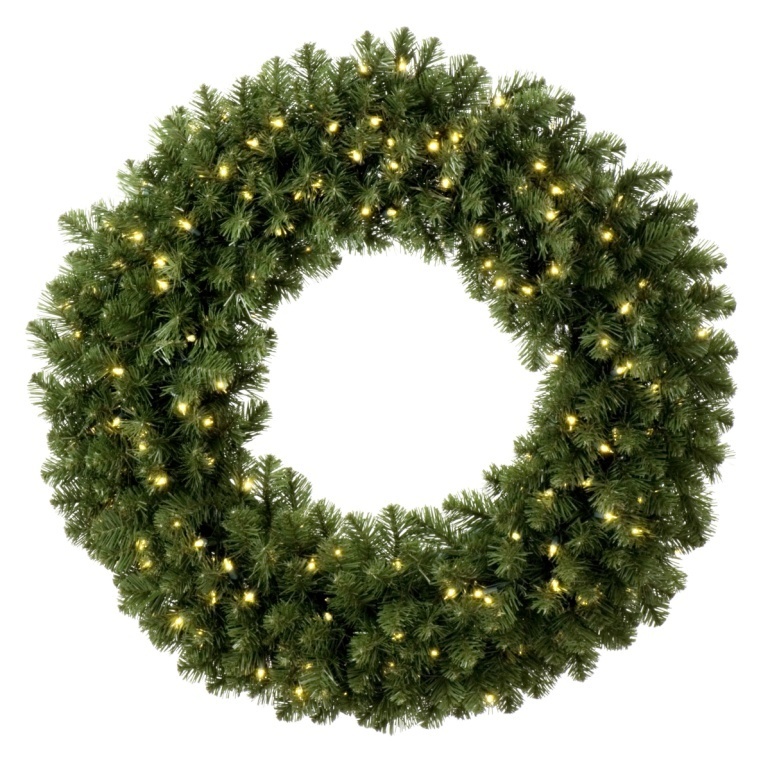 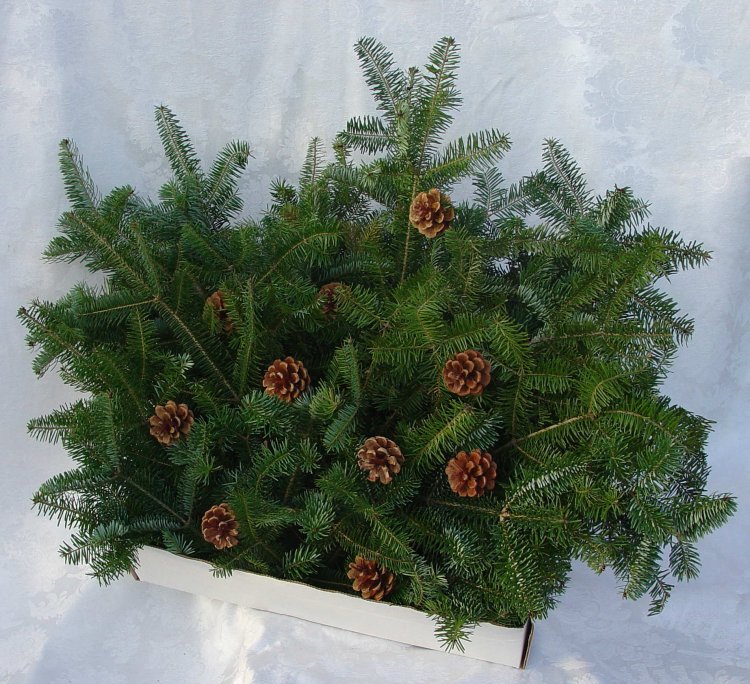 SONG: O Christmas Tree

O Christmas Tree!                                        O Christmas Tree!
Thy leaves are so unchanging;
O Christmas Tree!                                             O Christmas Tree!
Thy leaves are so unchanging;
Not only green when summer's here,
But also when 'tis cold and drear.
O Christmas Tree! O Christmas Tree!
Thy leaves are so unchanging!
O Christmas Tree! O Christmas Tree!
How richly God has decked thee!
O Christmas Tree! O Christmas Tree!
How richly God has decked thee!
Thou bidst us true and faithful be,
And trust in God unchangingly.
O Christmas Tree! O Christmas Tree!
How richly God has decked thee! !"
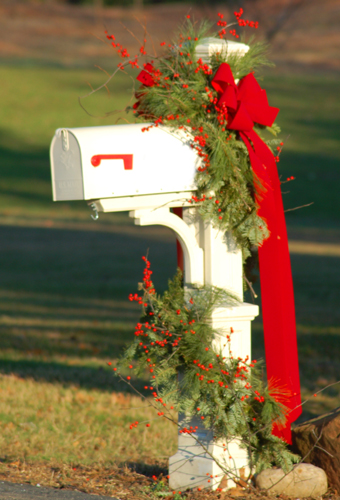 EVERGREENS
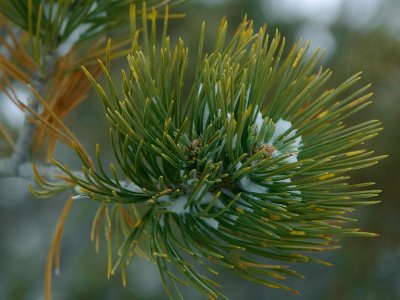 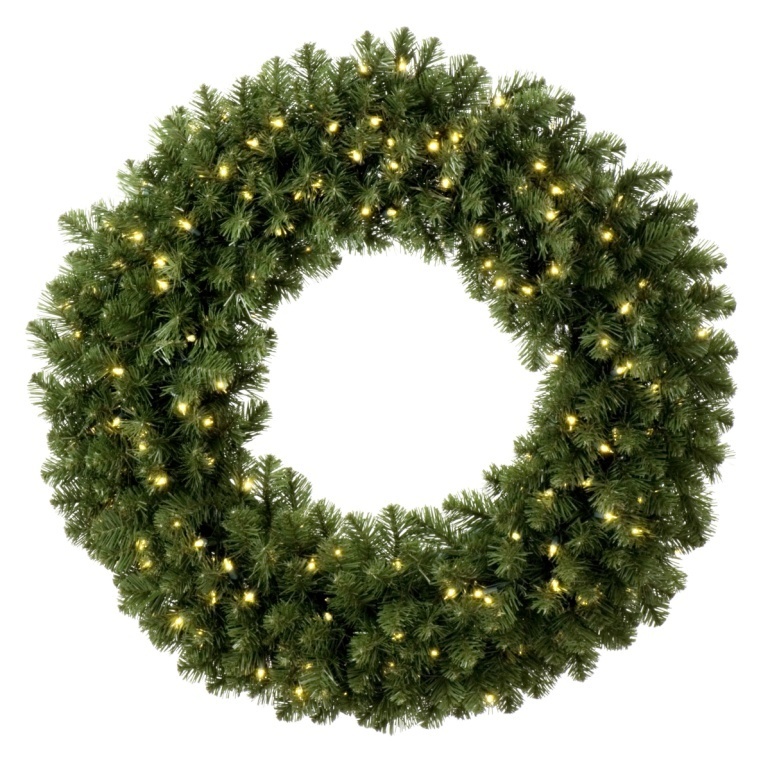 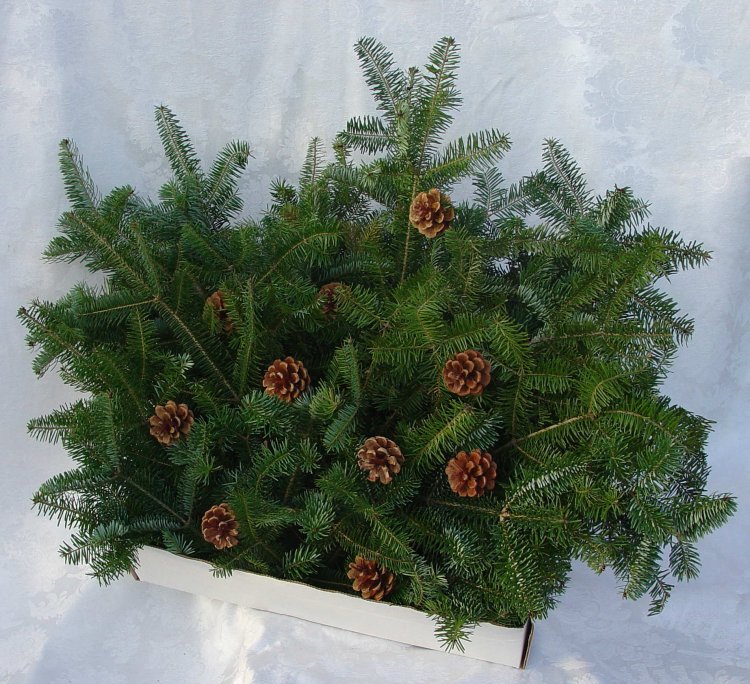 CANDY CANES
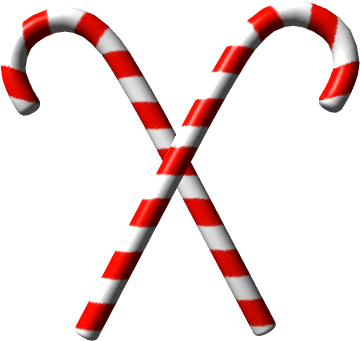 Deck the Halls

Deck the halls with boughs of holly, Fa la la la la la la la!'Tis the season to be jolly, Fa la la la la la la la!Fa la la la la la la la!
Don we now our gay apparel, Fa la la la la la la la!Troll the ancient Yuletide carol, Fa la la la la la la la!
See the blazing yule before us, Fa la la la la la la la!Strike the harp and join the chorus, Fa la la la la la la la!
Follow me in merry measure, Fa la la la la la la la!While I tell of Yuletide treasure, Fa la la la la la la la!
CANDY CANES
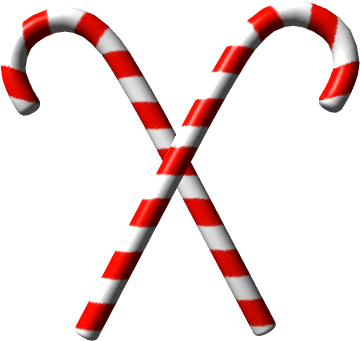 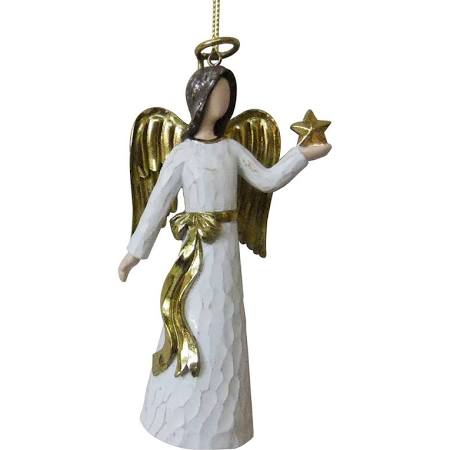 ORNAMENTS
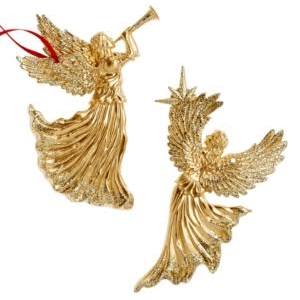 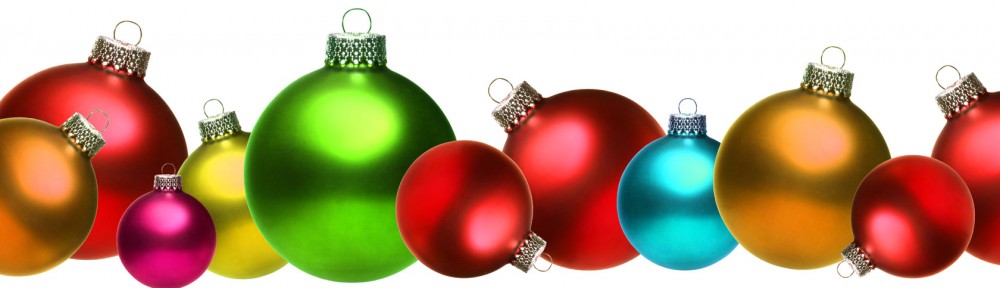 Isaiah 9:6—For to us a child is born, to us a son is given, and the government will be on his shoulders. And he will be called Wonderful Counselor, Mighty God, Everlasting Father, Prince of Peace.
Hark the herald                 angels sing
"Glory to the newborn King!Peace on earth and mercy mildGod and sinners reconciled"Joyful, all ye nations rise
Join the triumph of the skiesWith the angelic host proclaim:"Christ is born in Bethlehem"
Hark! The herald angels sing
"Glory to the newborn King!"
Christ by highest heav'n adoredChrist the everlasting Lord!Late in time behold Him comeOffspring of a Virgin's womb
Veiled in flesh the Godhead seeHail the incarnate DeityPleased as man with man to dwell
Jesus, our EmmanuelHark! The herald angels sing"Glory to the newborn King!"
Born to give them second birthHark! The herald angels sing"Glory to the newborn King!"
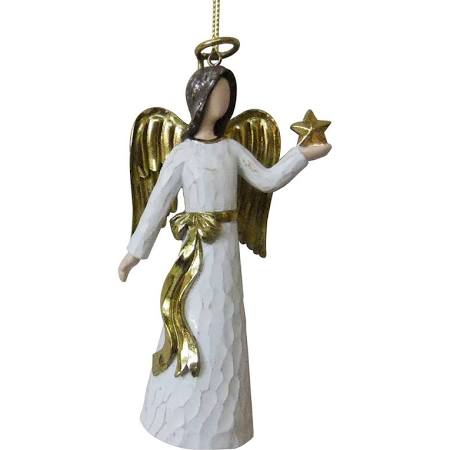 ORNAMENTS
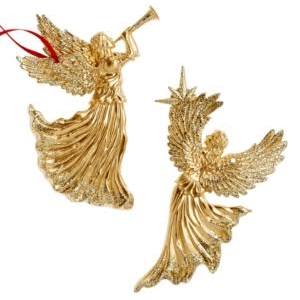 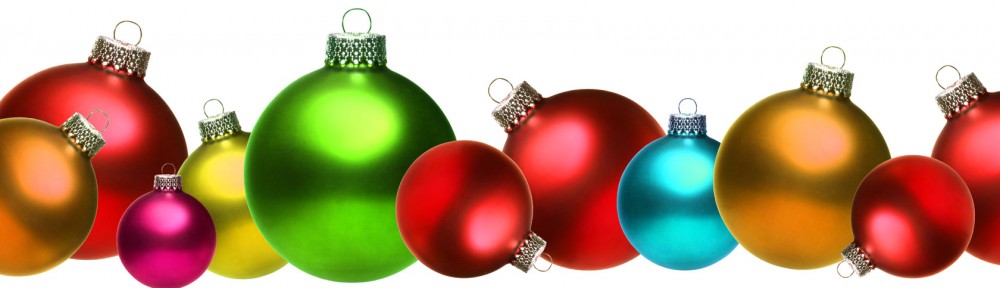 The Nativity
John 1:14—The Word became flesh and made his dwelling among us. We have seen his glory, the glory of the one and only Son, who came from the Father, full of grace and truth.
The Nativity
Away in a Manger

Away in a manger, no crib for a bed,The little Lord Jesus laid down his sweet head.
The stars in the sky looked down where he lay,The little Lord Jesus asleep in the hay.
The cattle are lowing, the baby awakes,But little Lord Jesus no crying he makes.
I love Thee, Lord Jesus, look down from the skyAnd stay by my cradle til morning is nigh.
Be near me, Lord Jesus, I ask Thee to stayClose by me forever, and love me, I pray.
Bless all the dear children in thy tender care,And take us to heaven, to live with Thee there.
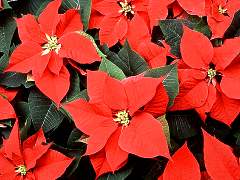 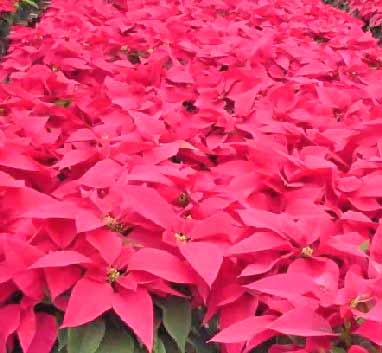 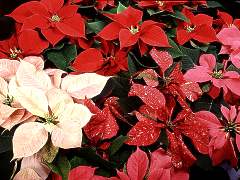 “Flower of the Holy Night”… POINSETTA
Matthew 2:1-2—After Jesus was born in Bethlehem in Judea, during the time of King Herod, Magi from the east came to Jerusalem and asked, “Where is the one who has been born king of the Jews? We saw his star when it rose and have come to worship him.
O come all ye faithfulJoyful and triumphantO come ye o come yeTo BethlehemCome and behold HimBorn the King of angels
O come let us                     adore HimO come let us                   adore himO come let us                      adore HimChrist the Lord
Sing choirs of angelsSing in exultationSing all ye bright HostOf heaven aboveGlory to GodAll glory in the highest
O come let us                 adore HimO come let us                   adore himO come let us                      adore HimChrist the Lord
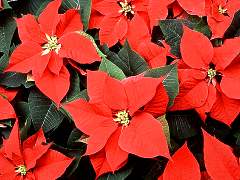 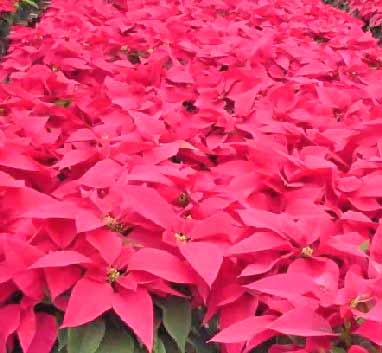 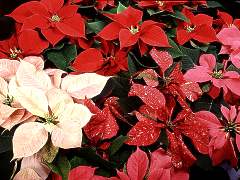 “Flower of the Holy Night”… POINSETTA
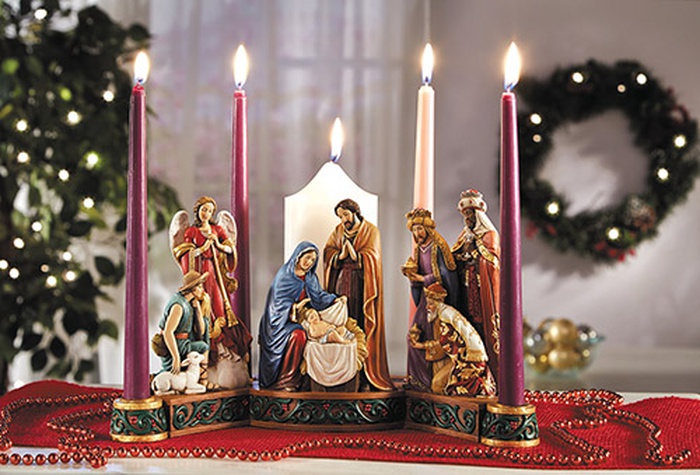 CANDLES
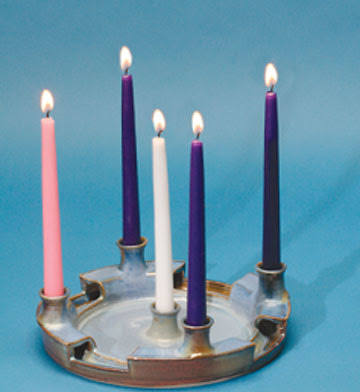 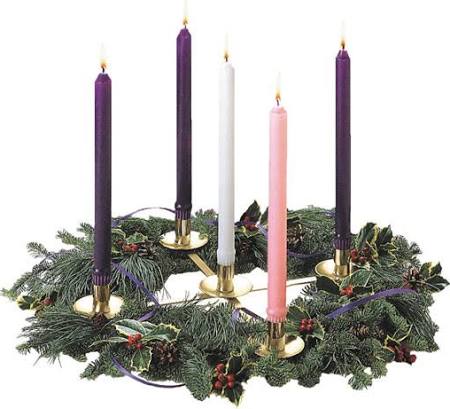 John 1:1-5—In the beginning was the Word, and the Word was with God, and the Word was God. He was with God in the beginning.
Through him all things were made; without him nothing was made that has been made. In him was life, and
that life was the light of all mankind. The light shines in the darkness, and the darkness has not overcome it.
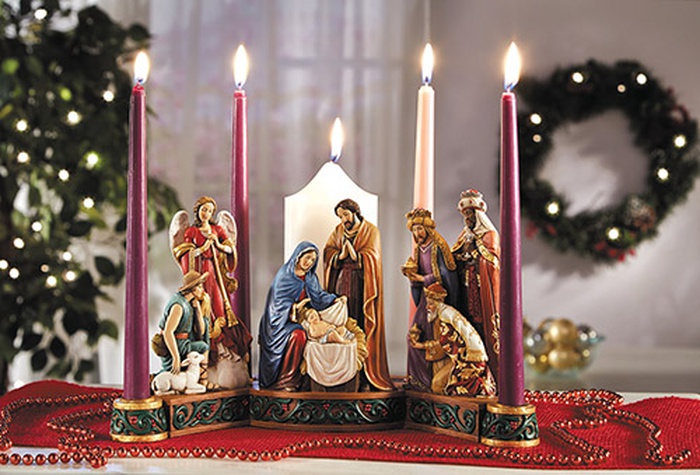 CANDLES
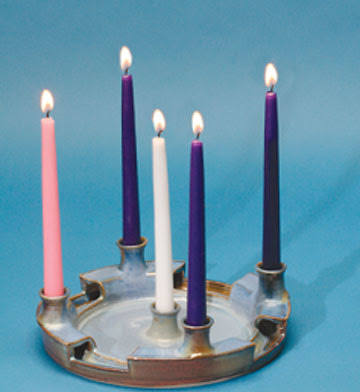 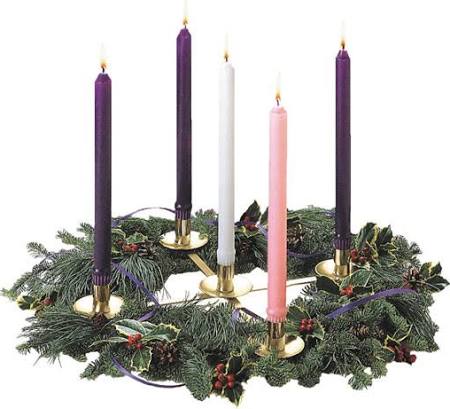 The Light of the world is Jesus

The whole world was lost in the darkness of sin,The Light of the world is Jesus!Like sunshine at noonday, His glory shone in;The Light of the world is Jesus!
Come to the light, ’tis shining for thee;Sweetly the light has dawned upon me;Once I was blind, but now I can see:The Light of the world is Jesus!
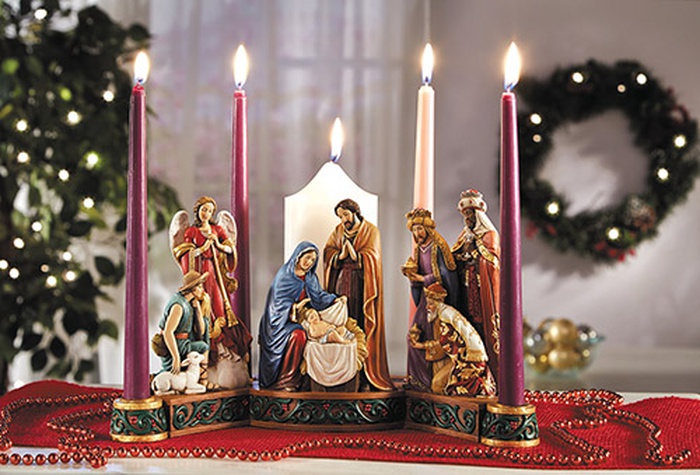 CANDLES
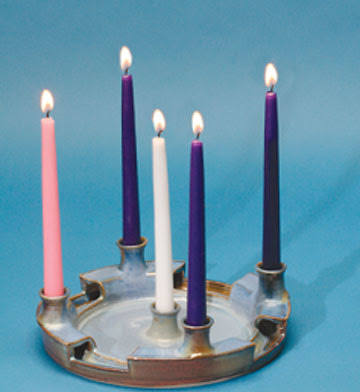 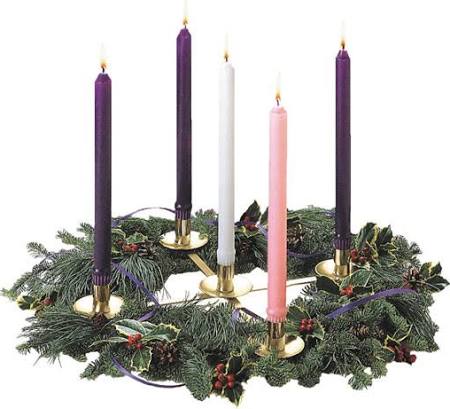 HOLLY AND IVEY
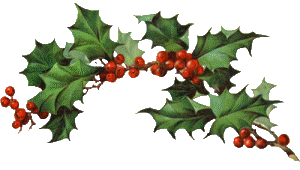 Isaiah 53:1-6—Who has believed our message and to whom has the arm of the LORD been revealed? He grew up before him like a tender shoot, and like a root out of dry ground.
He had no beauty or majesty to attract us to him, nothing in his appearance that we should desire him. He was despised and rejected by mankind, a man of suffering, and familiar with pain.
Like one from whom people hide their faces he was despised, and we held him in low esteem. Surely he took up our pain and bore our suffering, yet we considered him punished by God, stricken by him, and afflicted.
But he was pierced for our transgressions, he was crushed for our iniquities; the punishment that brought us peace was on him, and by his wounds we are healed.
We all, like sheep, have gone astray, each of us has turned to our own way; and the LORD has laid on him the iniquity of us all.
HOLLY AND IVEY
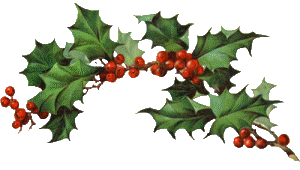 JESUS
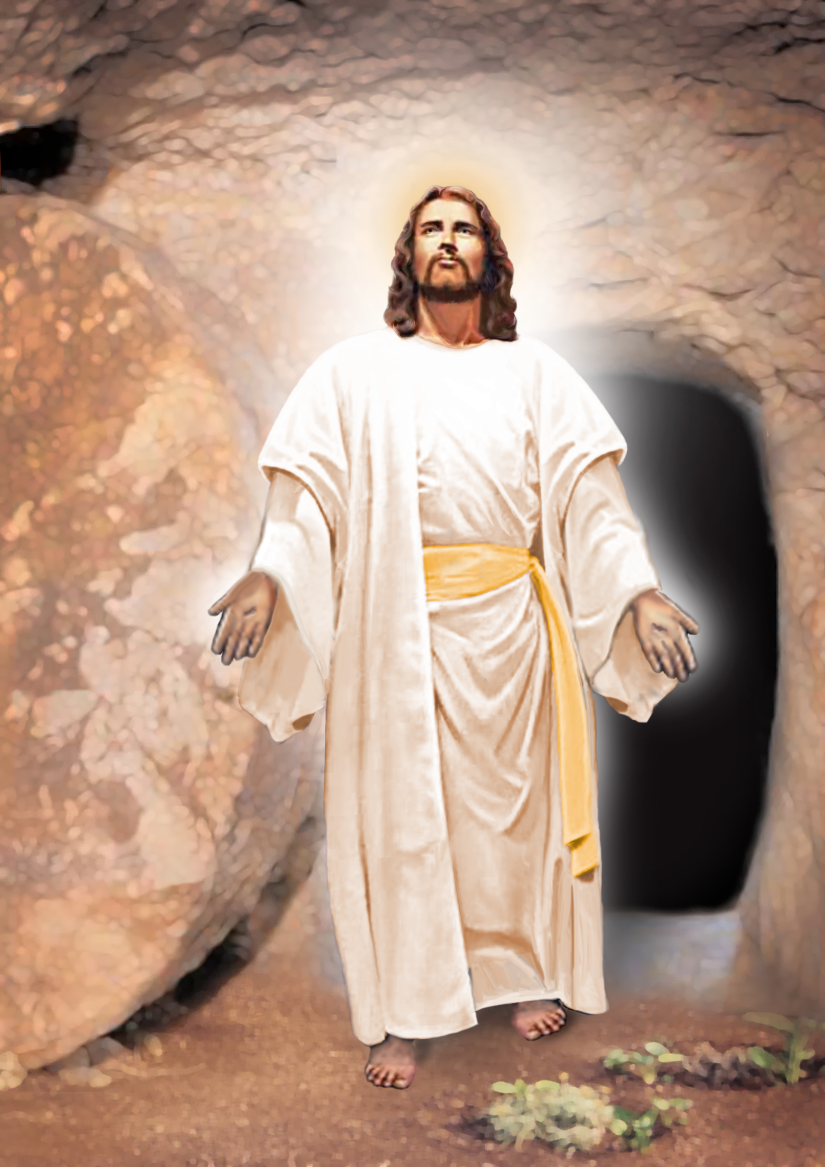 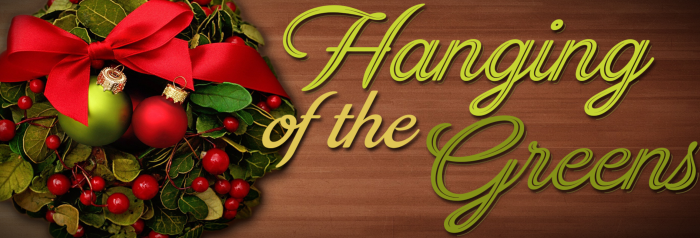